Environmental monitor of VXDDESY, Hamburg, 5th DEPFET Workshop
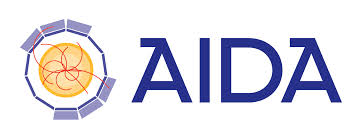 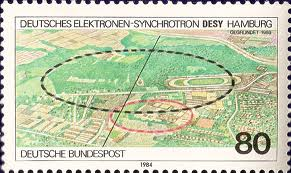 I. Vila,
Instituto de Física de Cantabria (CSIC-UC)
Outline
Monitoring volumes
Current proposal reminder
Discussion
2
ivan.vila@csic.es, 5th PXD-SVD Joint Workshop, January 22-24,2013, DESY.
The “Dry” Volumes
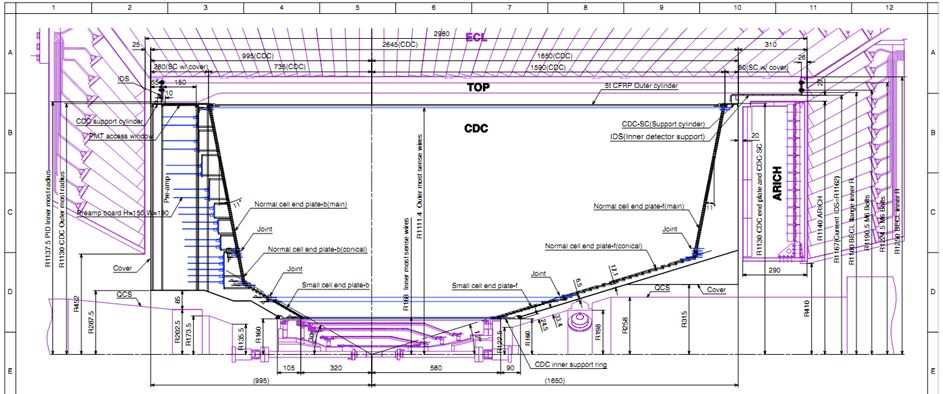 „cold“ dry VXD volume
(dry air @ ~ 0°C)
„warm“
„warm“
„Docks“
„Docks“
„cold“
Narrowest space between 
QCS and CDC: 24 mm.

VXD services: 21 mm
„warm“ volumes between QCS and CDC inner wall, up to CDC end wall,FWD / BWD
(flushed by dry air of ambient temperature)
3
ivan.vila@csic.es, 5th PXD-SVD Joint Workshop, January 22-24,2013, DESY.
Reminder: FOS Monitor proposal
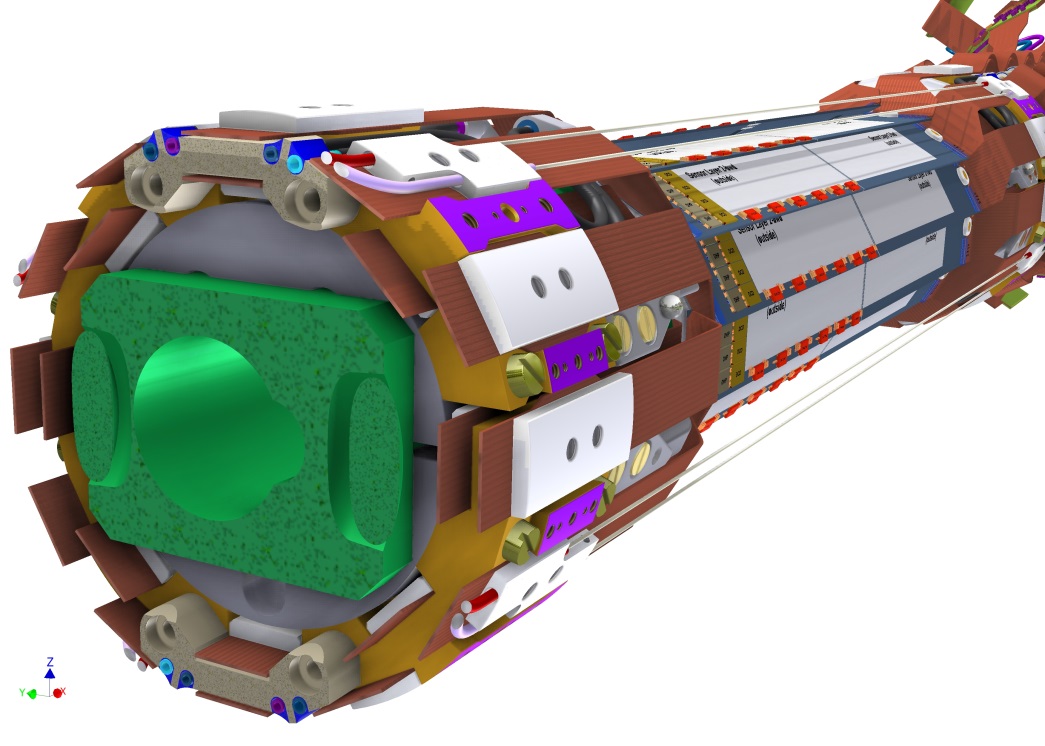 FC vs. LC connectors
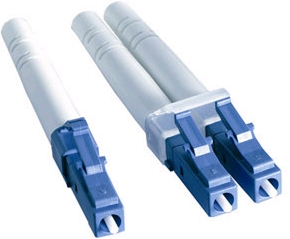 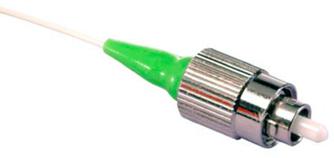 4
ivan.vila@csic.es, 5th PXD-SVD Joint Workshop, January 22-24,2013, DESY.
CDC/VXD Interface: Instrumentation of the CFRP cover
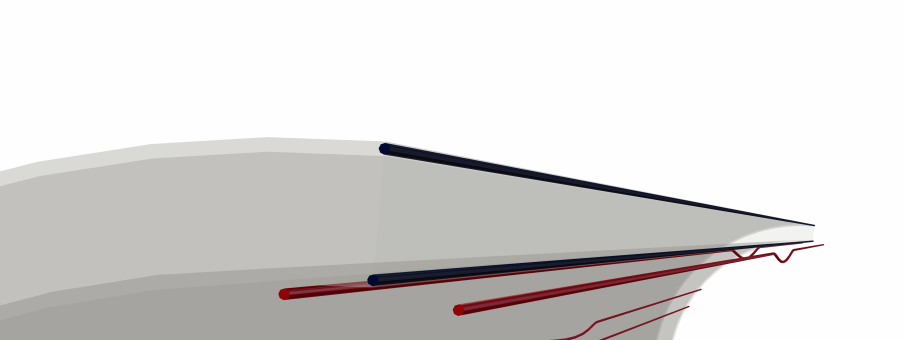 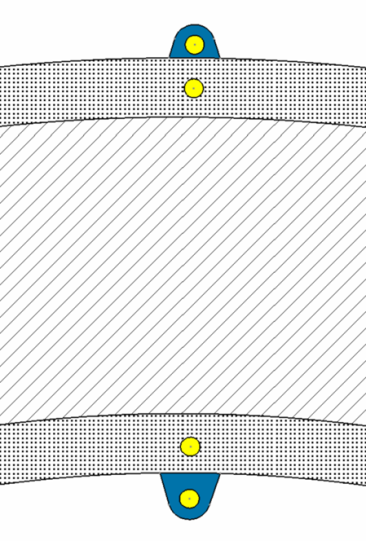 5
ivan.vila@csic.es, 5th PXD-SVD Joint Workshop, January 22-24,2013, DESY.
Gentle Discussion
Temperature, humidity and relative movement covered by the current proposal, to review and to update. ¿Monitoring of cooling pipes for interlocking?
Integration of temperature and %RH is well in progress, ¿Displacement sensors? 
¿SVD integration of FOS? ¿Dry volume?  ¿CFRP cover?
6
ivan.vila@csic.es, 5th PXD-SVD Joint Workshop, January 22-24,2013, DESY.